Informácia o implementácii investícií Komponentu 9
Daniel Straka
Koordinačná platforma, 27. 5. 2025
Prehľad výziev v Komponente 9 a I2 Komponentu 10  Plánu obnovy a odolnosti
Celkovo vyhlásených výziev: 26 
Podpísané tri zmluvy s osobnou vykonávajúcou finančné nástroje – SIH 
Celková alokácia vo výzvach – 535 mil. € (POO) a 606 mil. € s DPH
Celková alokácia vo finančných nástrojoch – 50,84 mil. €
Celkovo výzvy + finančné nástroje 586 mil. € (POO) a 657 mil. € (celkovo)
[Speaker Notes: Všetky dáta sú za apríl 2025, ak vyslovene neuvádzam inak
Všade budem hovoriť o výzvach z Komponentu 9 – veda, výskum a inovácie a I2 Komponentu 10 - Diaspóra]
Aktuálny prehľad uzatvorených a otvorených výziev
[Speaker Notes: Otvorená
Podpora prípravy projektov v Horizonte Európa  
Preklenovacie ERC granty  

	Uzatvorená
Inovačný voucher
Digitálny voucher

	Uzatvorená+podpis zmlúv
Matching granty so súkromným sektorom
TIKy
Investícia 4 - dekarbonizácia]
Aktuálny stav žiadostí
[Speaker Notes: Lessons learnt – dávame dokopy]
Investícia 1 – Podpora medzinárodnej spolupráce
Investícia 2 – Podpora spolupráce firiem a priemyslu
Investícia 3 – Excelentná veda
Investícia 4 – Výskum a vývoj pre dekarbonizáciu ekonomiky
Investícia 5 – Výskum a vývoj pre digitalizáciu ekonomiky
Daniel straka
daniel.straka@vlada.gov.sk
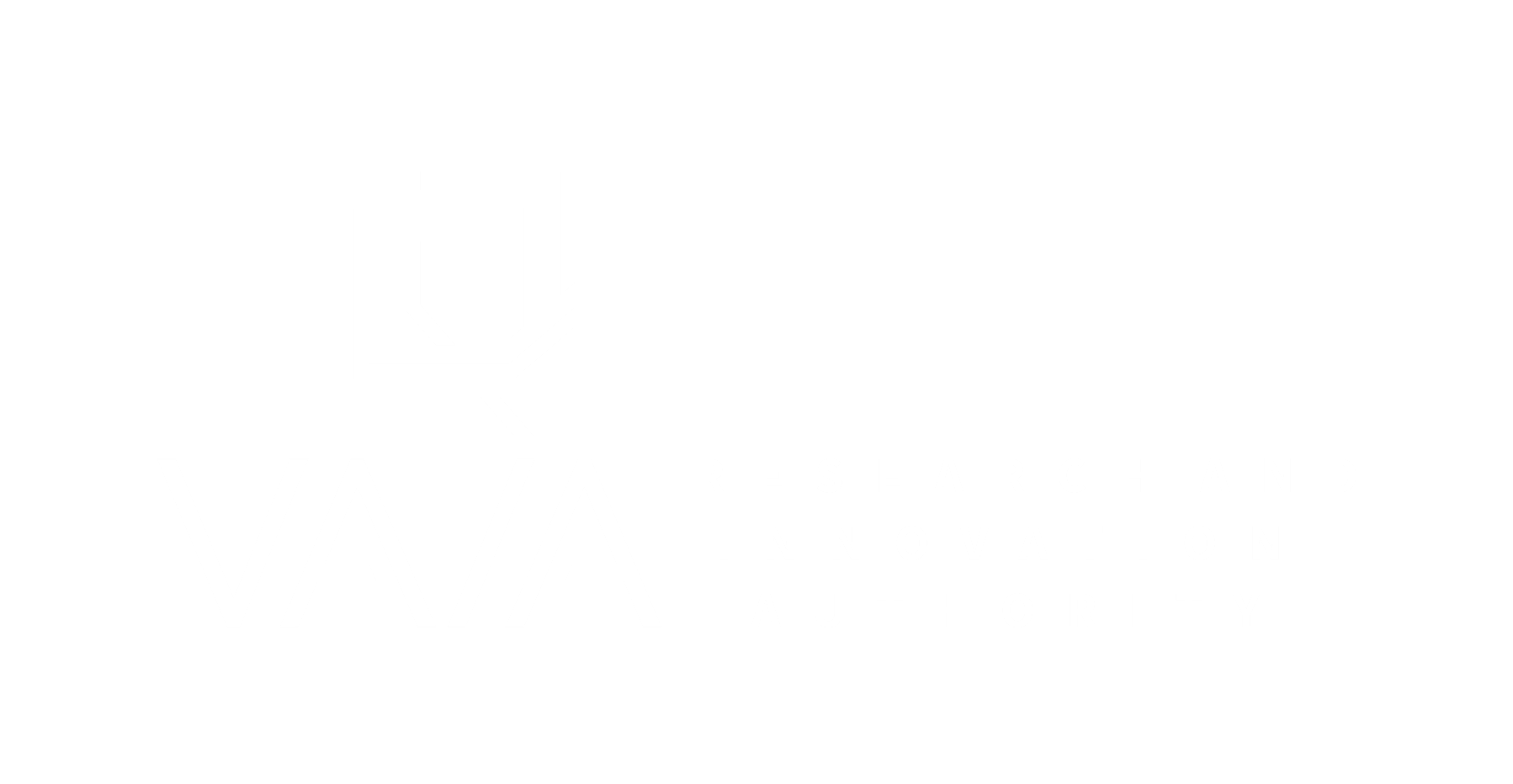